ESCUELA NORMAL DE EDUCACION PREESCOLAR
AUTODESCRIPCION
MAESTRO:GRACIANO MOTOYA HOYOS
EL SUJETO Y SU FORMACION PROFESIONAL
ALUMNA:DEBANI NAYURI MARTINEZ SANDOVAL
N. LISTA:18
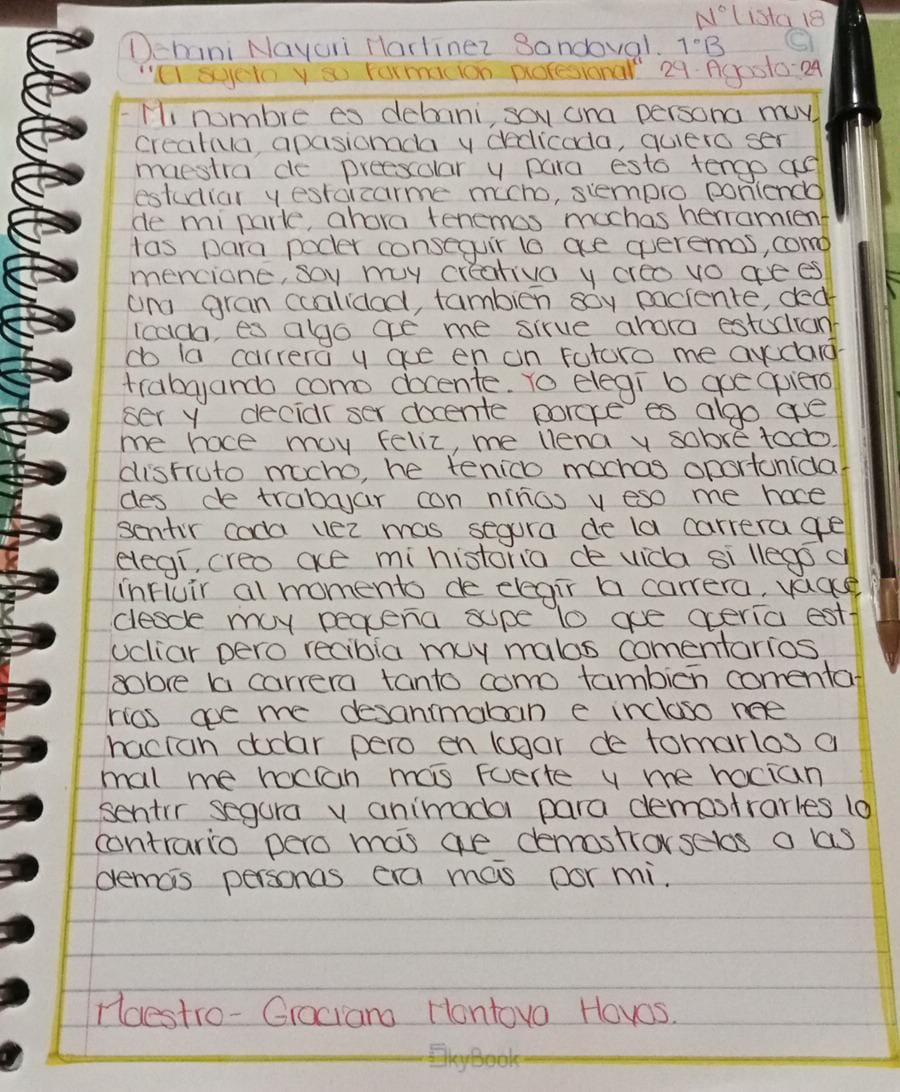